שוק העבודה של ערביי ישראל
ערן ישיב     ניצה (קלינר) קסיר
אוניברסיטת תל אביב         בנק ישראל
ועידת ראש הממשלה, 29 אוקטובר 2013, אוניברסיטת תל אביב
מבוא
הערבים מהווים 20.4 אחוזים מהאוכלוסייה 
שיעורי עוני גבוהים בקרבם – 57 אחוזים

שורשי בעיית העוני מקורם בשוק העבודה negative labor market outcomes: 
שיעורי השתתפות נמוכים   (נשים בעיקר)
שיעורי אבטלה גבוהים (גברים בעיקר)
ריכוז במשלחי יד וענפים "נמוכים"
פריון נמוך ושכר נמוך
מבוא
כתוצאה מכך:
        מצוקה כלכלית במגזר הערבי 
        פערים גדולים בין יהודים וערבים
        ניכור מהמדינה וממוסדותיה 
        פגיעה משמעותית בתמ"ג ובמשק הישראלי.
כמה נתוני רקע (פירוט נרחב בעבודה)
שיעור ההשתתפות של גברים ערבים ישראלים ושל גברים במדינות המערב, 2010
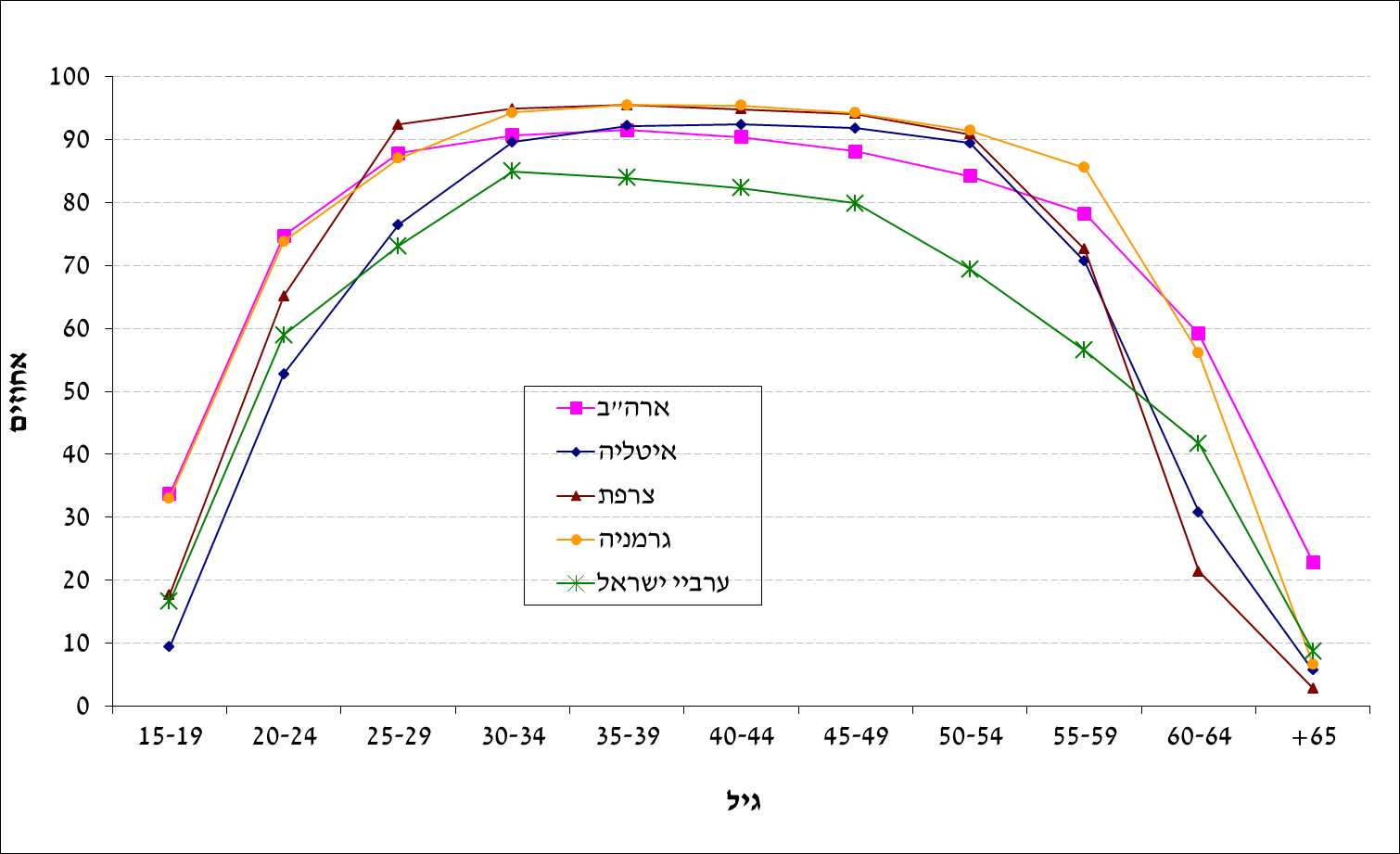 המקור: סקרי כוח אדם של הלשכה המרכזית לסטטיסטיקה ועיבודי המחברים.
שיעור ההשתתפות של גברים ערבים ישראלים ושל גברים במדינות ערביות ומוסלמיות, 2010
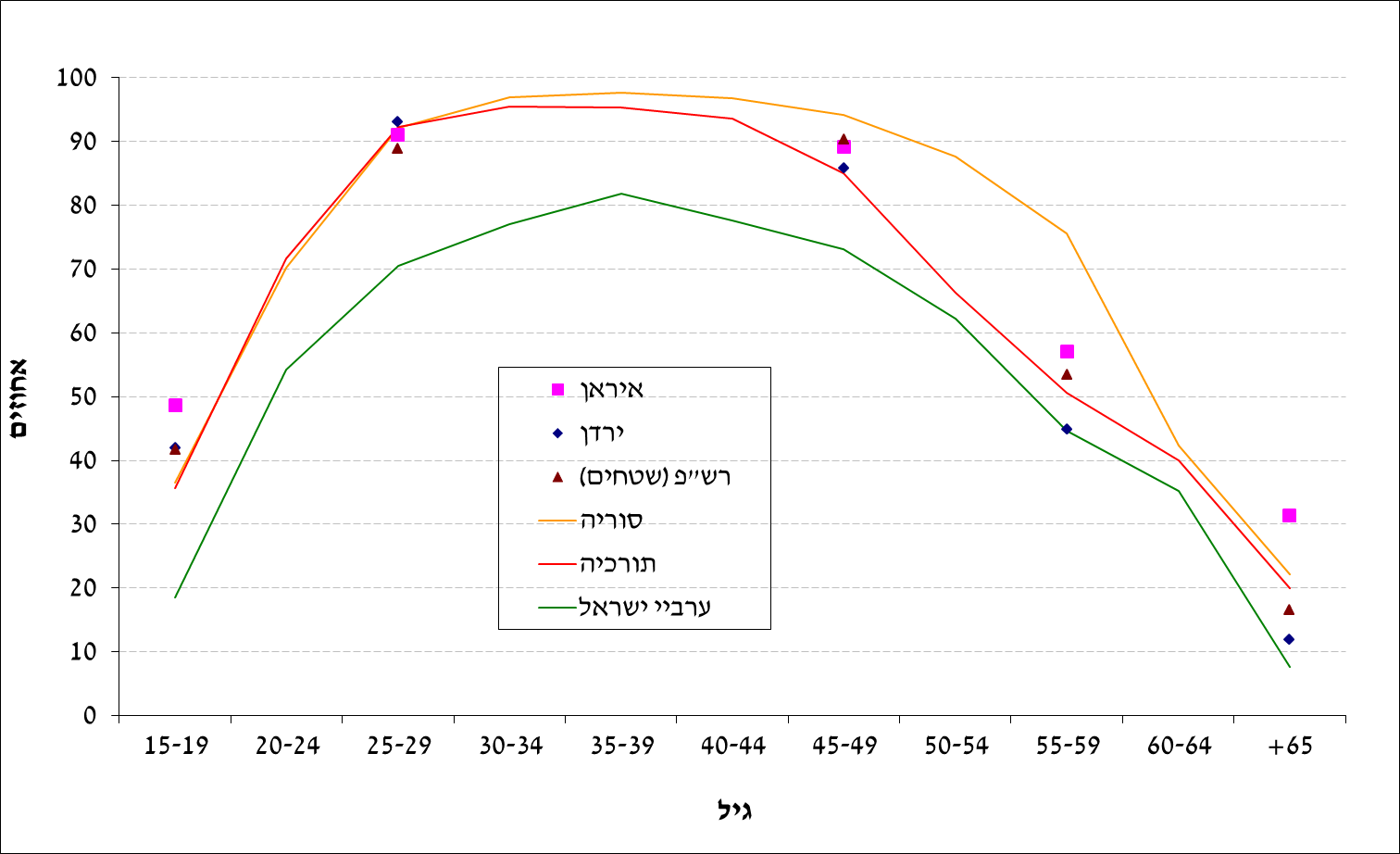 המקור: סקרי כוח אדם של הלשכה המרכזית לסטטיסטיקה ועיבודי המחברים.
משלחי היד של גברים ערבים, 2011
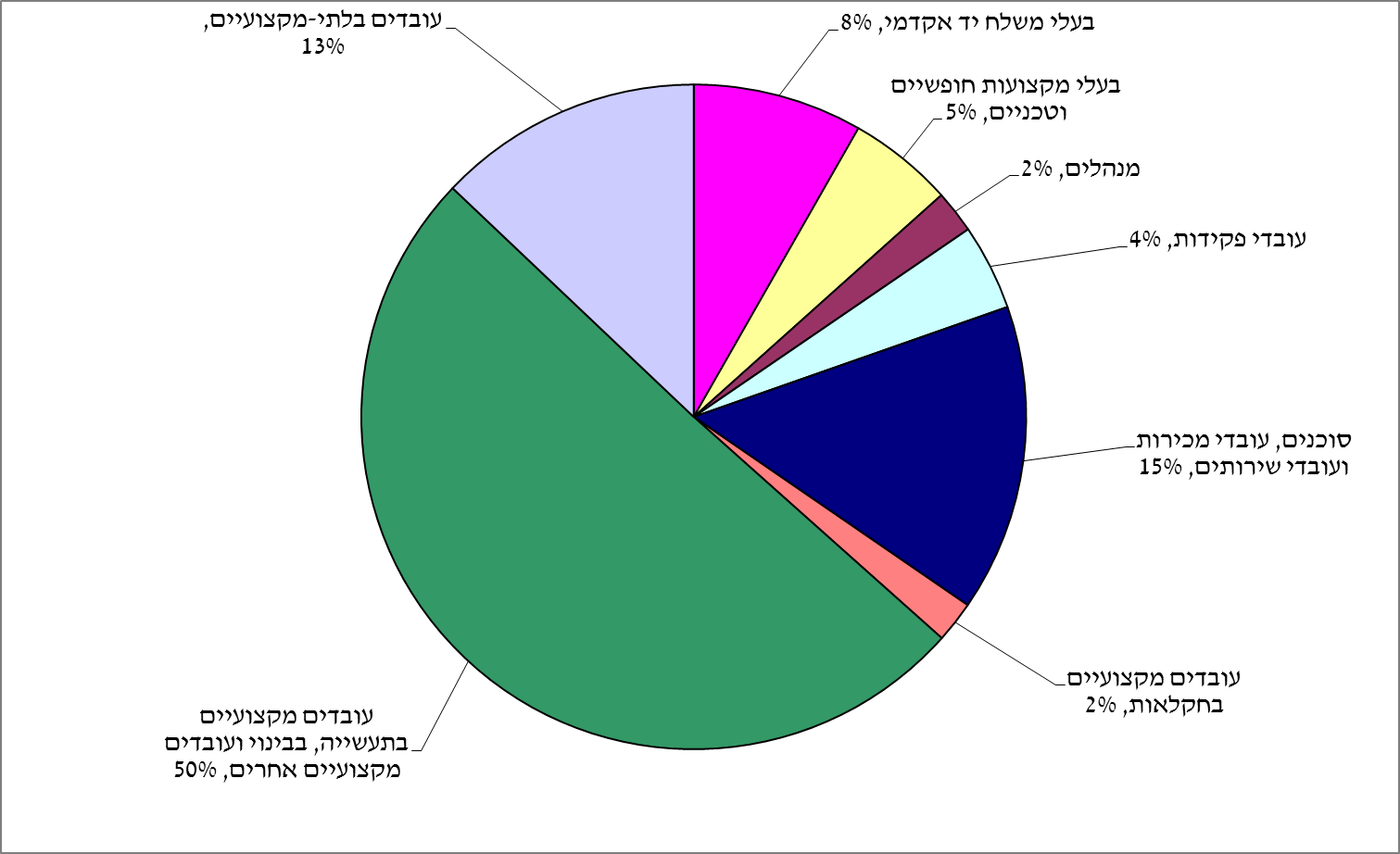 המקור: סקרי כוח אדם של הלשכה המרכזית לסטטיסטיקה ועיבודי המחברים.
תעסוקת גברים ערבים לפי ענף, 2011
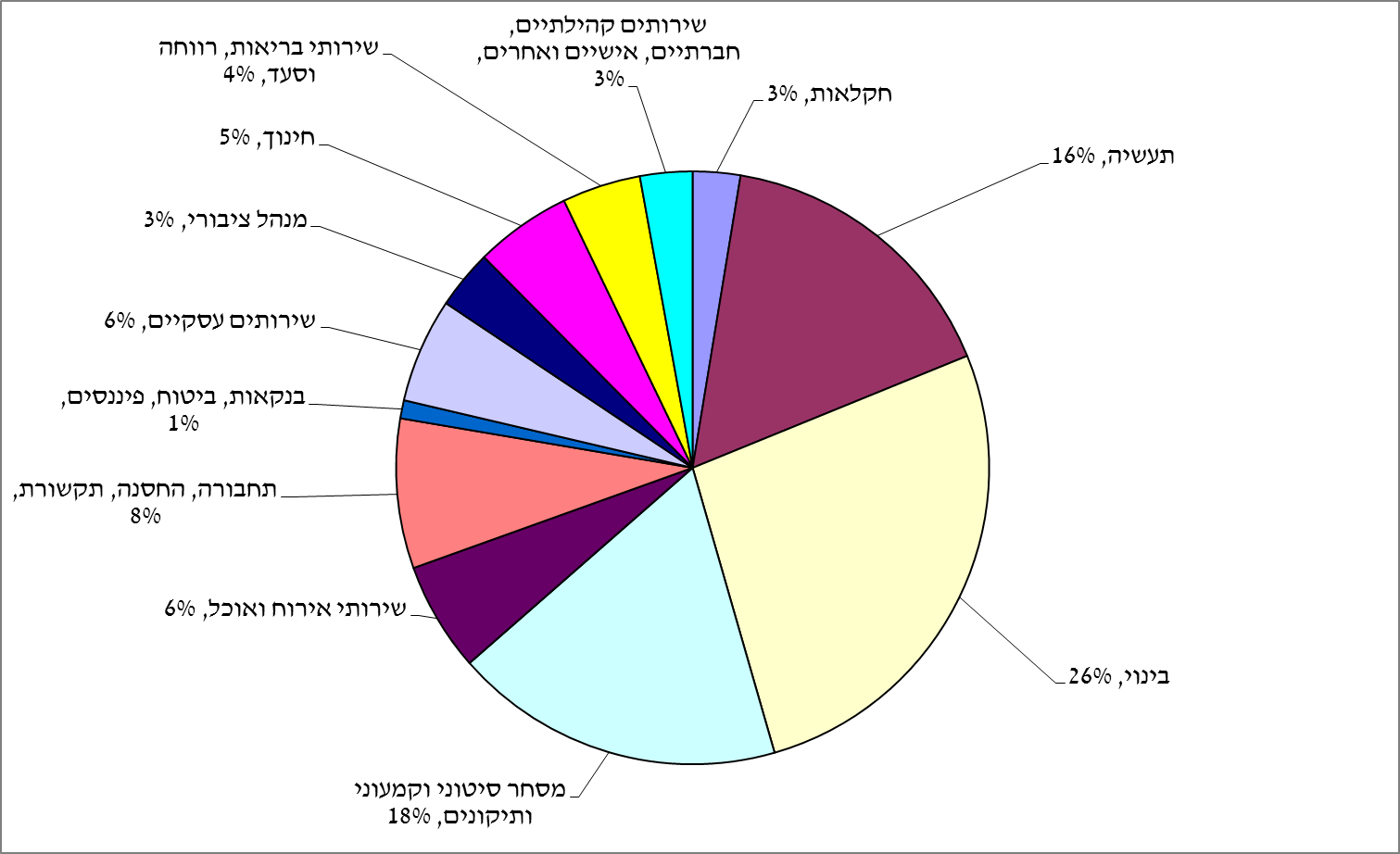 המקור: סקרי כוח אדם של הלשכה המרכזית לסטטיסטיקה ועיבודי המחברים.
שיעור השתתפות על פני זמן, 2011-1970, נשים
המקור: סקרי כוח אדם של הלשכה המרכזית לסטטיסטיקה ועיבודי המחברים.
הערה: החל משנת 2012 שונתה שיטת המדידה של הלמ"ס בסקר כוח אדם, ולכן לא ניתן להשוות לנתונים קודמים.
שיעור ההשתתפות של נשים ערביות ישראליות ושל נשים במדינות המערב, 2010
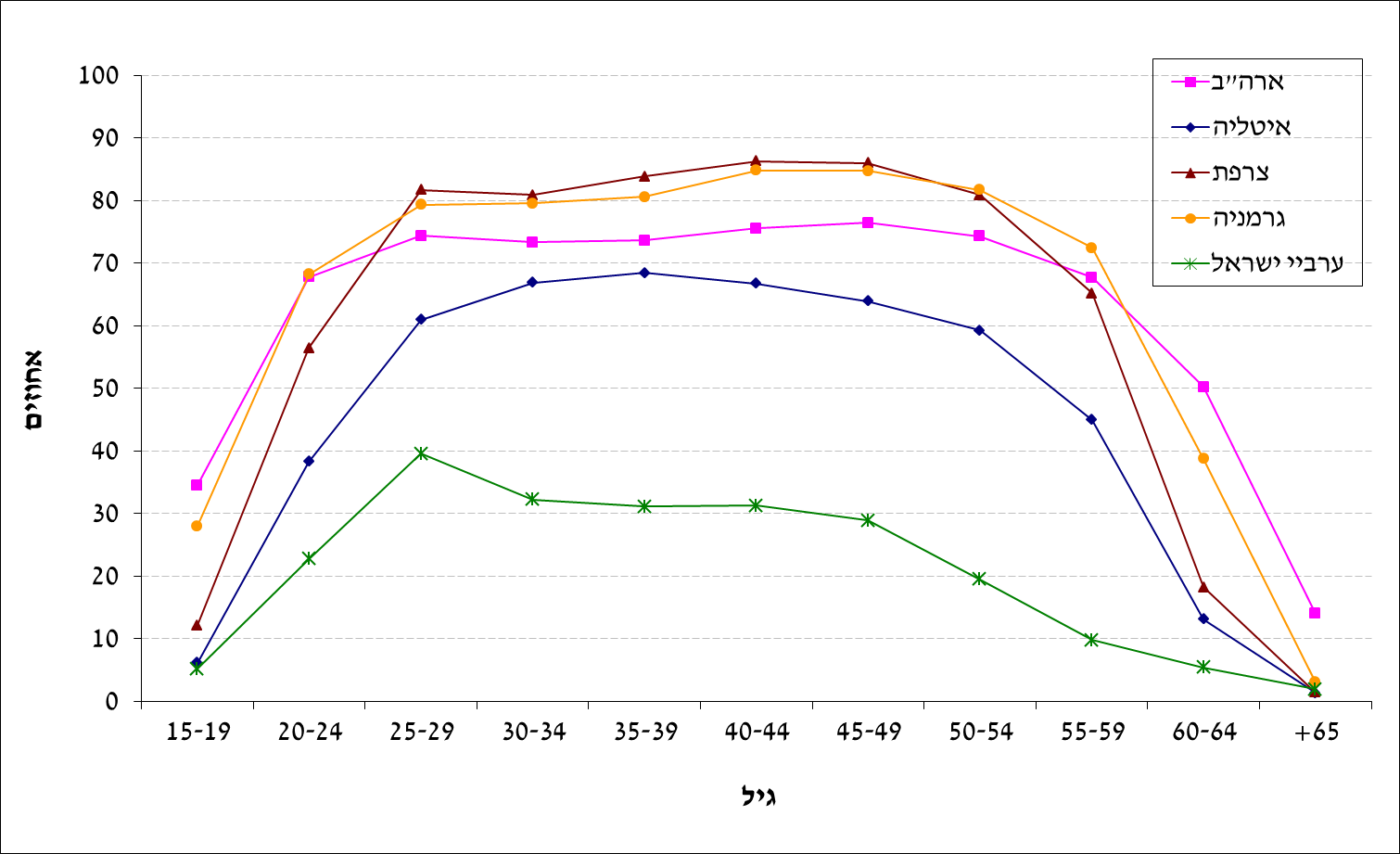 המקור: סקרי כוח אדם של הלשכה המרכזית לסטטיסטיקה ועיבודי המחברים.
שיעור ההשתתפות של נשים ערביות ישראליות ושל נשים במדינות ערביות ומוסלמיות, 2010
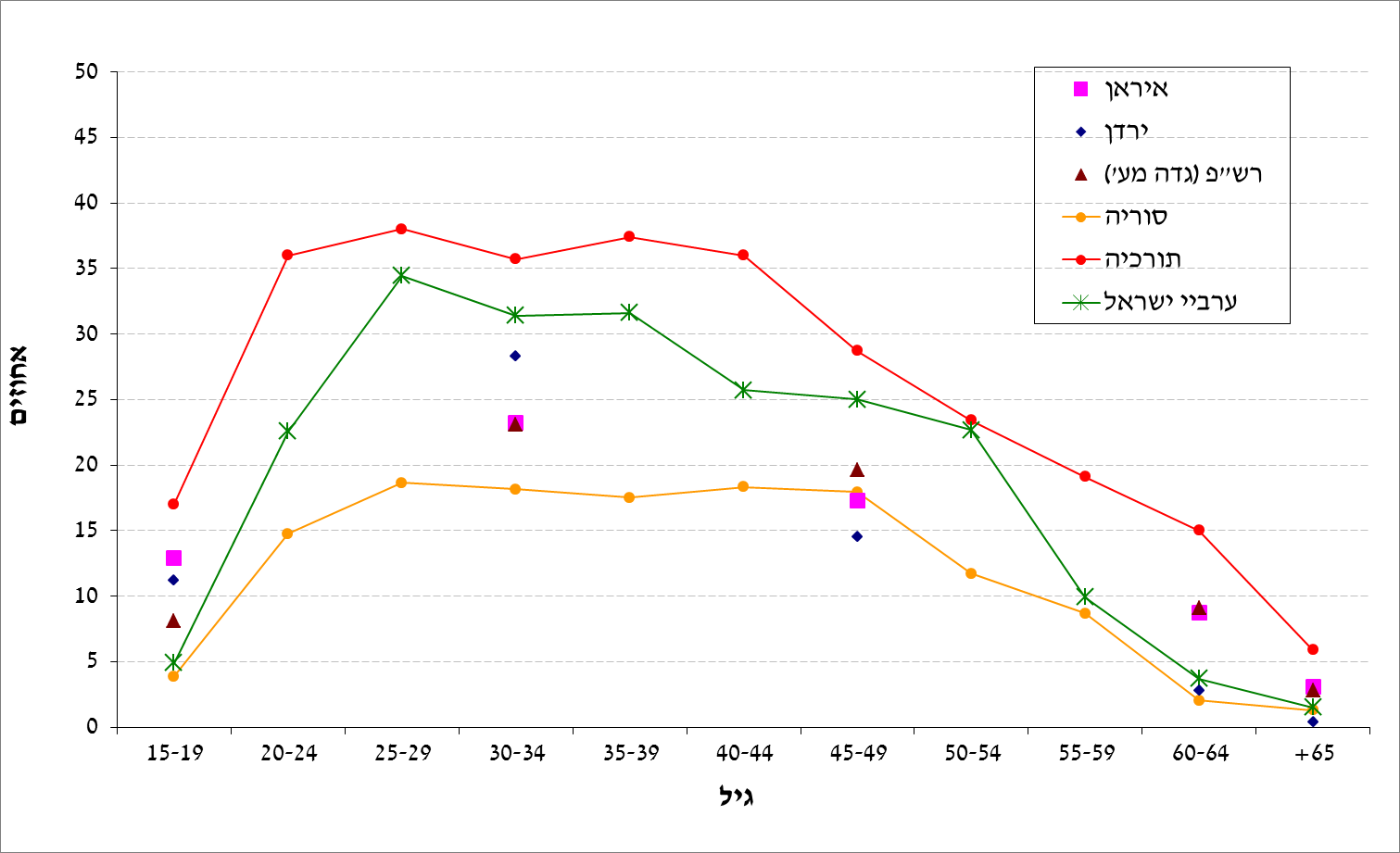 המקור: סקרי כוח אדם של הלשכה המרכזית לסטטיסטיקה ועיבודי המחברים.
מודרניות לעומת מסורתיות (תרגיל שרירותי)
ישיב, ערן וניצה (קלינר) קסיר, 2010. "דפוסי ההשתתפות של ערביי ישראל בשוק העבודה", סקר בנק ישראל 84, עמ' 86-39.
מודרניות לעומת מסורתיות (תרגיל שרירותי)
ישיב, ערן וניצה (קלינר) קסיר, 2010. "דפוסי ההשתתפות של ערביי ישראל בשוק העבודה", סקר בנק ישראל 84, עמ' 86-39.
הכנסה ושעות עבודה שבועיות לפי מין ומגזר, 2010
מתוך: סקר ההכנסות של הלשכה המרכזית לסטטיסטיקה ועיבודי המחברים.
[Speaker Notes: השכר של עובד ערבי נמוך משל עובד יהודי.
השכר של אישה ערבייה נמוך משל הגבר הערבי (ממצא שכיח בהסתכלות מגדרית), ואולם במקרה זה הדבר נובע משעות עבודה מועטות יותר בקרב הנשים. השכר לשעת עבודה של אישה ערבייה גבוה משל הגבר הערבי. תוצאה של סוג העבודות בהן משתלבות הנשים הערביות וההטיה הסלקטיבית של אלו שבוחרות לצאת לעבוד (נשים בעלות רמת ההשכלה גבוהה בהשוואה לרמת ההשכלה הממוצעת של הגברים הערבים המועסקים...)]
הבעיות העיקריות בשוק העבודה של ערביי ישראל
הבעיות העיקריות בשוק העבודה בקרב הגברים הערבים
ריכוז תעסוקתי גבוה במשלחי יד הדורשים מיומנות נמוכה וכושר פיסי.
פרישה מוקדמת יחסית מהשתתפות בשוק העבודה בקרב גברים המועסקים במשלחי יד פיסיים. 
    - היכולת לקבל הכנסה מתמיכות ממשלתיות שונות מאפשרת לפרוש עם הירידה ביכולות הפיזיות.  
    - מאפיין תרבותי - תמיכת הילדים בהוריהם, כבר בגיל צעיר.
עקב התופעות הנ"ל, השכר הממוצע נמוך יחסית. 
שיעור גבוה של גברים בעלי השכלה אקדמית שאינם מועסקים במקצועות הלימוד שלהם.
הבעיות העיקריות בשוק העבודה בקרב הנשים הערביות
שיעורי תעסוקה והשתתפות נמוכים (כ-20%) 
ריכוז תעסוקתי גבוה בחינוך ובשירותי בריאות ורווחה
שיעורים ניכרים של עבודה חלקית
[Speaker Notes: לאחר הצגת הבעיות העיקריות של הגברים ושל הנשים, בשני השקפים האחרונים, כדאי גם להזכיר ש -
בנוסף לאמור לעיל יש סימנים רבים לקיומה של אפליית הערבים בשוק העבודה הן בתחום השכר והן בתחום התעסוקה]
הבעיות העיקריות בשוק העבודה בקרב הנשים הערביות - המשך
הבעיות מתמקדות בנשים:
בעלות השכלה נמוכה;
שאינן שולטות במיומנויות מודרניות;
 להן מספר רב של ילדים, וילדים קטנים בפרט;
 המתגוררות במקומות בהן יש בעיה של נגישות לתחבורה ציבורית (מרחב אפשרויות תעסוקה מוגבל); 
 בעלות תפיסות "מסורתיות" בעניין עבודת נשים ועבודת גברים;
 מבוגרות.
הבעיות העיקריות
יש סימנים לקיומה של אפליית הערבים בשוק העבודה הן בתחום השכר והן בתחום התעסוקה. 

בעיה מרכזית של ערביי ישראל קשורה בריכוז גיאוגרפי   ובקשיים תחבורתיים – 
מעיד על מצב של הצטמצמות התעסוקה הערבית למרחב מוגבל בכל המישורים: שכר, היקפי המשרה ועוד.
המלצות מדיניות
הרציונל בבסיס המלצות המדיניות
הבעיות שאופיינו הן בעיות מבניות ברמה מקרו-כלכלית
יש לזכור שחלקה של האוכלוסיה הערבית הוא 20% וצפוי לגדול ל-23% בעשורים הקרובים
המצב הנוכחי משקף הצטברות בעיות משמעותיות, חלקן נובעות מקיפוח ואפליה, במשך עשורים 
בהיקף כזה אין לכך תקדים בכלכלות המפותחות בעולם
תוכניות מינוריות או מוגבלות במגוון שלהן לא רק שמחטיאות את המטרה אלא בולמות שינוי יסודי
כיוונים להמלצות למדיניות
צעדים שיפעלו להעלאת רמת ההשכלה והמיומנות;
צעדים שיקטינו את עלויות היציאה לעבודה;
צעדים שיפעלו לשינוי נורמות חברתיות בדבר יציאת נשים לעבודה;
צעדים לשיפור התחבורה הפיזית והגדלת הנגישות הפיזית של מקומות העבודה;
גישור על קשיים כגון העדר מידע, קושי בניידות, אפליה וכד'
מגוון צעדים בתחום הגברת הביקוש לעובדים
אנו מביאים המלצות בתחומים רבים כולל:


תוכנית מרווחה לתעסוקה
מס הכנסה שלילי
חינוך – תוכניות נרחבות
הכשרה מקצועית
תווך תעסוקתי
נושא עובדים זרים
עידוד תעסוקת נשים
הנגישות הפיסית של מקומות עבודה
חוקים נגד אפלייה ואכיפה
תעסוקת אקדמאים
תמרוץ הביקוש לעבודה
הקמת תשתיות למפעלים באזורים גיאוגרפיים רלבנטיים 
פיתוח מיוחד וייעודי של היישובים הלא מוכרים בנגב בתחום התעסוקתי

הדרכה והכוונה בתחומים של ניהול ויזמות 

סבסוד הקמת פירמות חדשות, תוך התמקדות בעסקים קטנים ובינוניים 
טיפול בנושא קבלת אשראי מבנקים ומקרנות
ובכלל: פיתוח התווך הפיננסי במגזר הערבי
 
דרישות מפירמות המקבלות סיוע ממשלתי בתחום העסקת ערבים
פעולה נמרצת יותר לשילוב עובדים ערבים במגזר הציבורי בהתאם להחלטות ממשלה קיימות
תעסוקת אקדמאים
עידוד נקיטת מדיניות גיוס פעילה (כמו חברת "אינטל"): פרסום מודעות בערבית ביישובים ובמדיה הערבית, צירוף מראיין ערבי לראיון הקבלה לעבודה, עידוד קשרים בין העובדים הערבים לבין הקהילות שלהם. 
להפיק לקחים מדוגמאות חיוביות: אינטל, סופרפארם
מתן תמריצים לחברות אשר יישמו מדיניות שכזו.
סיכום משמעות תקציבית של צעדי המדיניות המוצעים
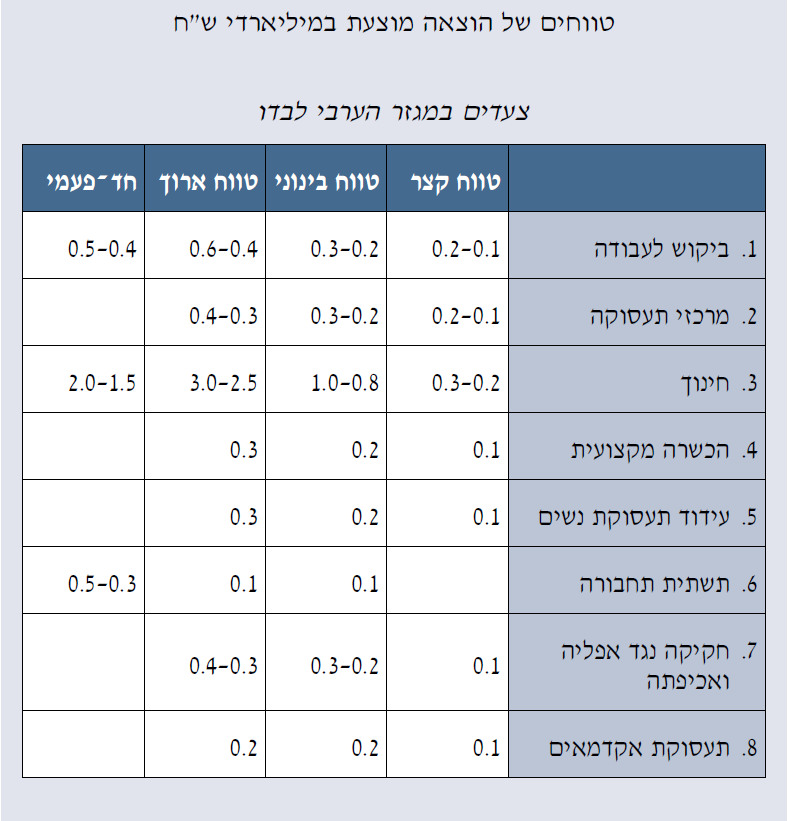 סיכום משמעות תקציבית של צעדי המדיניות המוצעים (המשך)
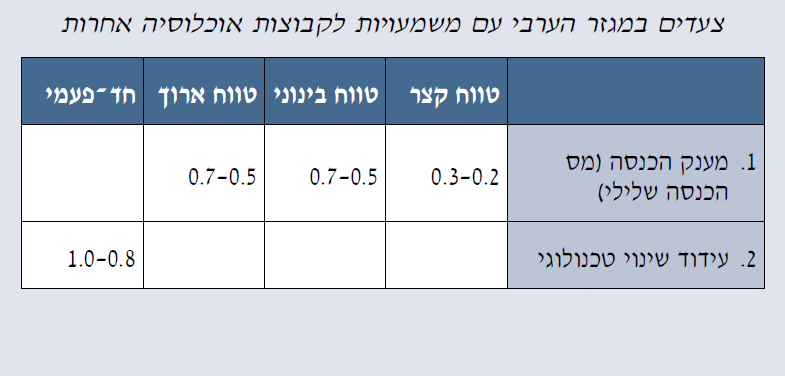 תקציב מוגבל של 1.5 עד 2 מיליארד ש"ח
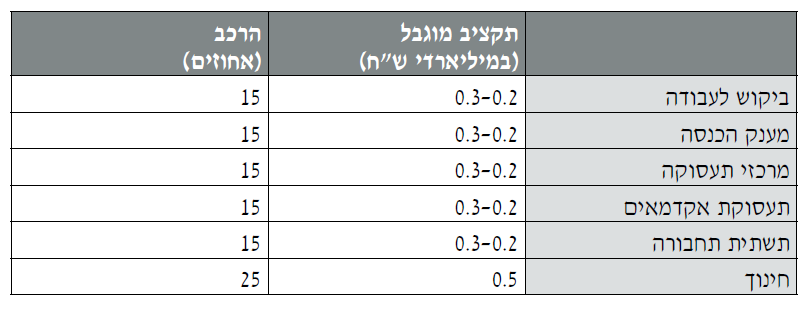 סימולציות ושיעורי תשואה
סימולציות של :
 שיעורי ההשתתפות של נשים ערביות
 סך התוצר של נשים ערביות בשנה
 שיעורי התשואה
תחזית גידול האוכלוסייה של הנשים הערביות בנות 15 ומעלה
תחזית גידול מספר הנשים הערביות המשתתפות בכוח העבודה
סימולציית שיעור ההשתתפות של נשים ערביות בכוח העבודה
סך התוצר של נשים ערביות בשנה, מחירי 2011
סיכום הסימולציות
שיעורי התשואה השנתיים של צעדי המדיניות, 
לאופק של 40 שנה – תסריטים חלופיים
תודה על ההקשבה